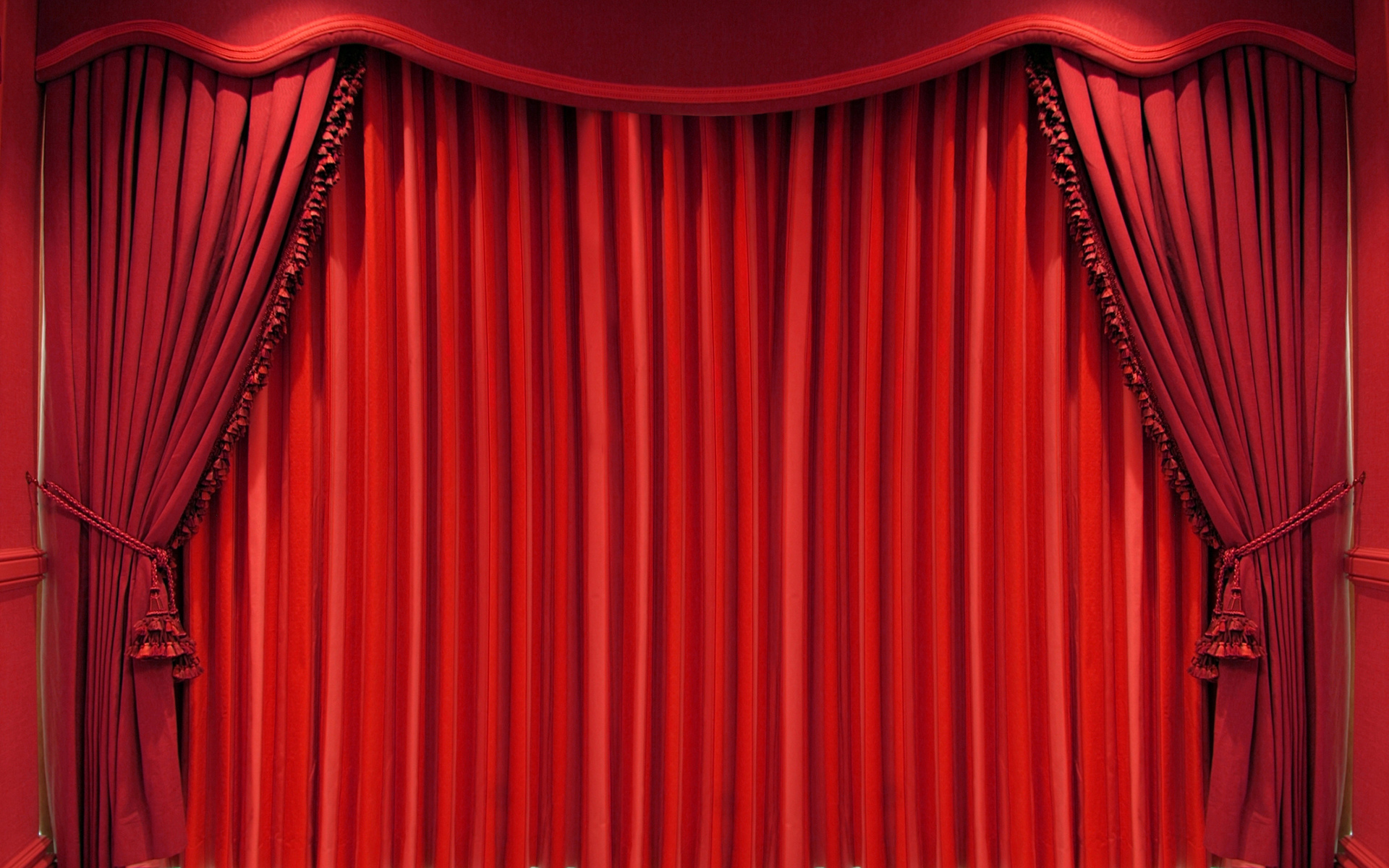 Тема: «Экскурсия в театр»
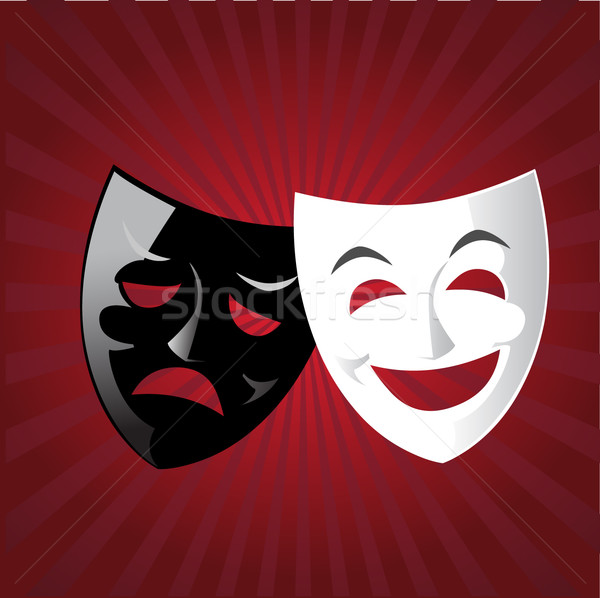 Автор – составитель:
Воспитатель ГПД Чубаева Наталья Николаевна, первой квалификационной категории, МОУ С(К)ОШИ №4, города Магнитогорска, Челябинской области, 2015 год
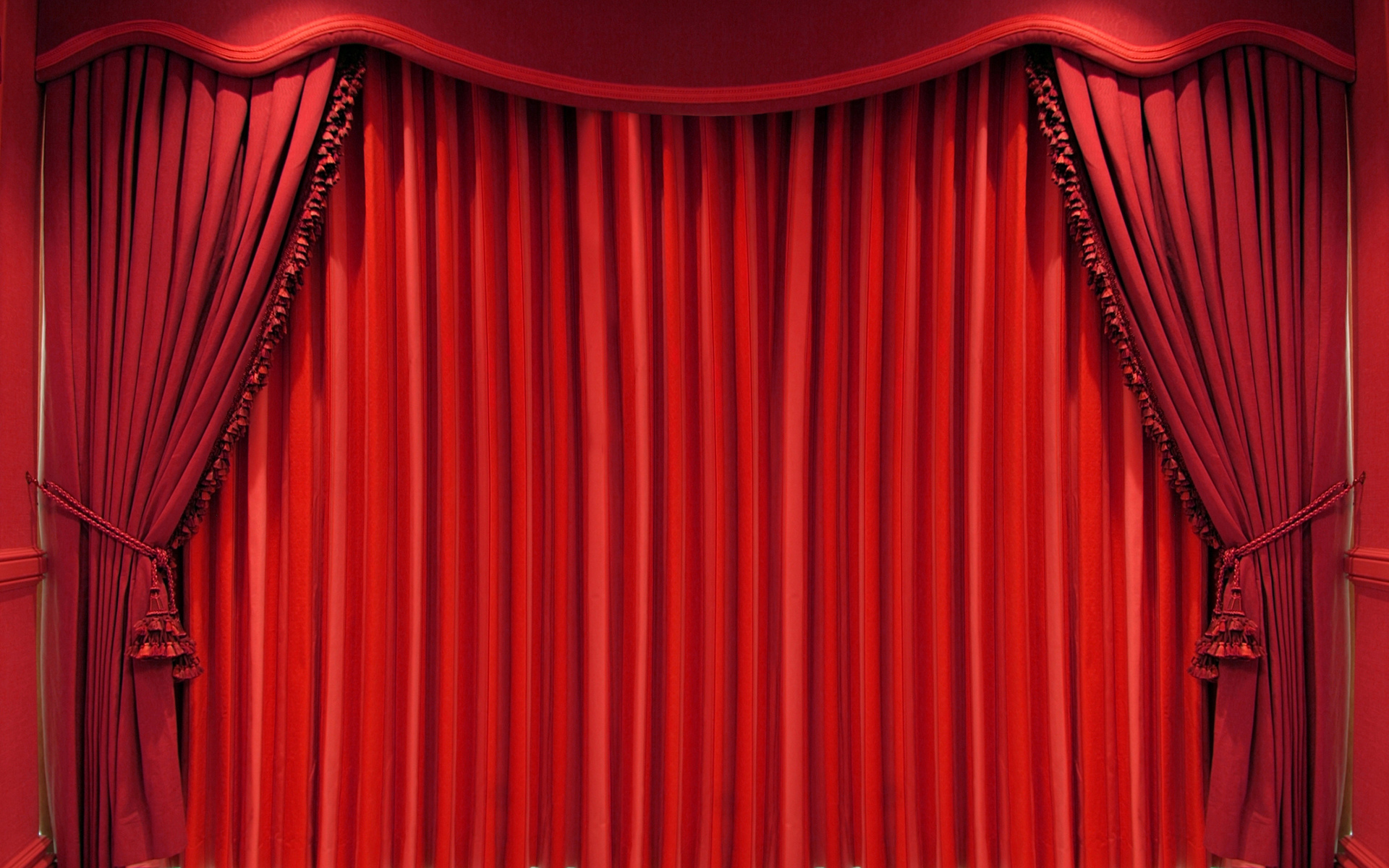 Проблема: Переставь буквы в словах, чтобы узнать тему занятия
ЭКУСКРИСЯИ В АТЕТР.
Экскурсия в театр
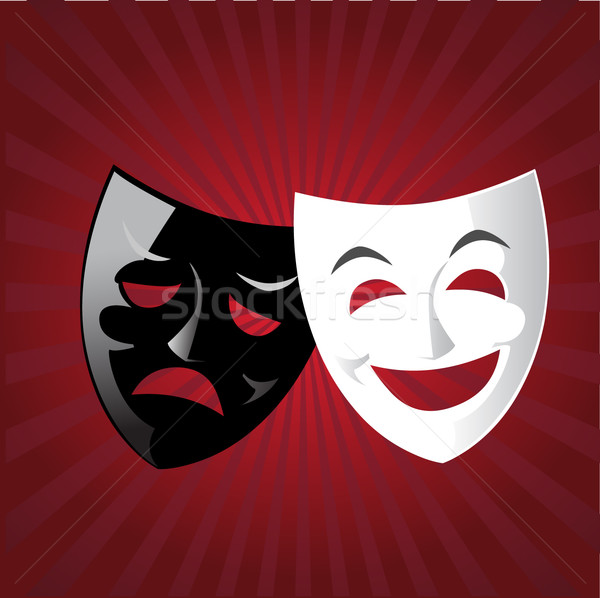 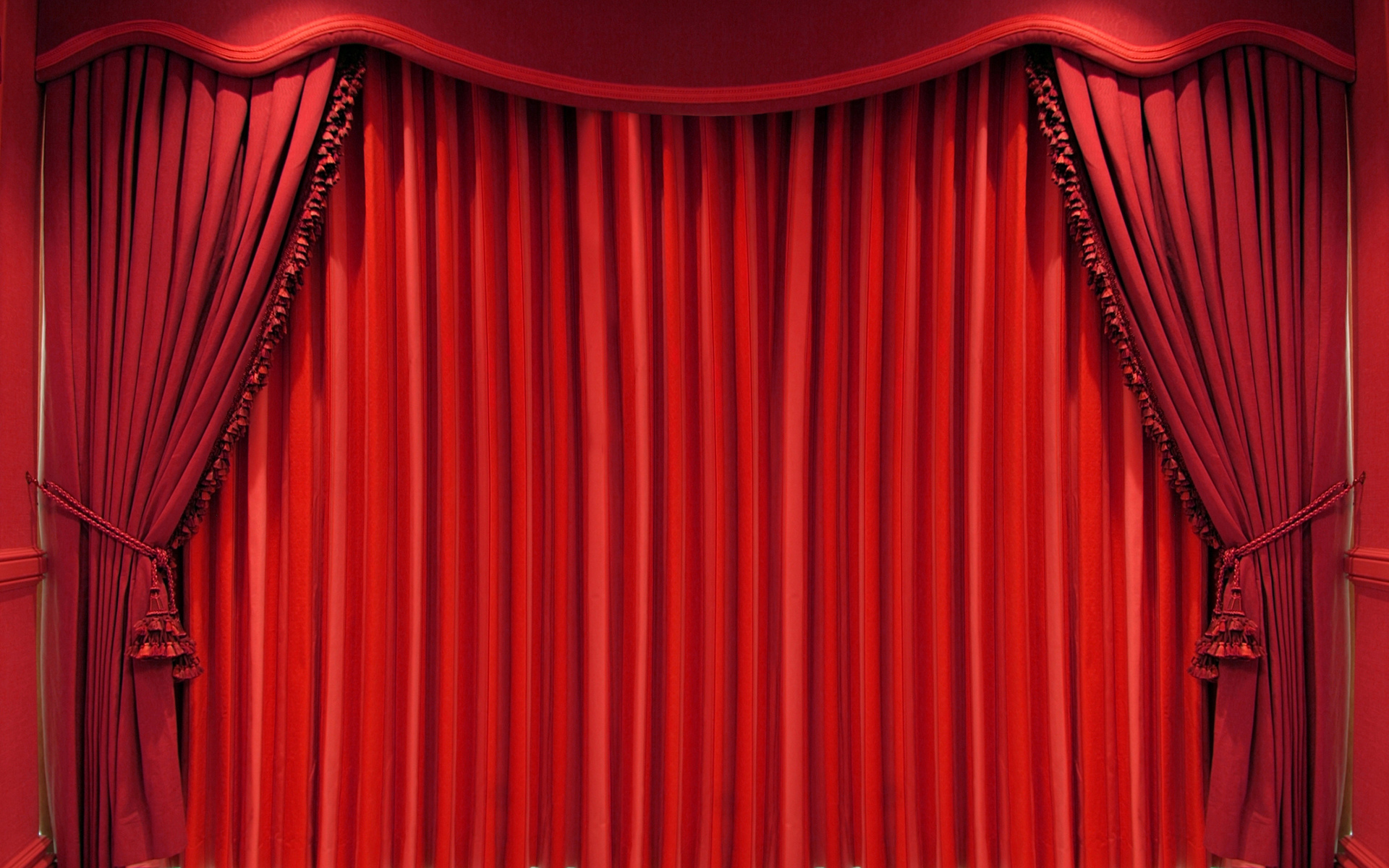 Сегодня на занятии:
- Обобщим знания о театре, как о виде искусства, его назначении.
- Вспомним о профессиях людей, работающих в театре
- Перечислим названия помещений в театре
- Закрепим правила культуры поведения в театре.
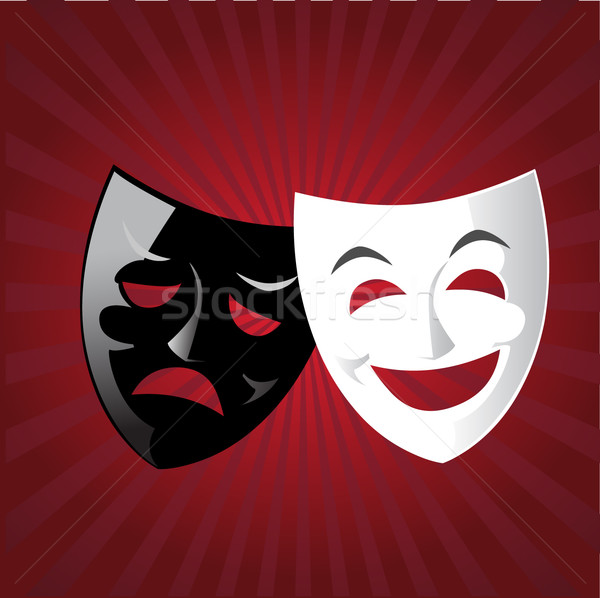 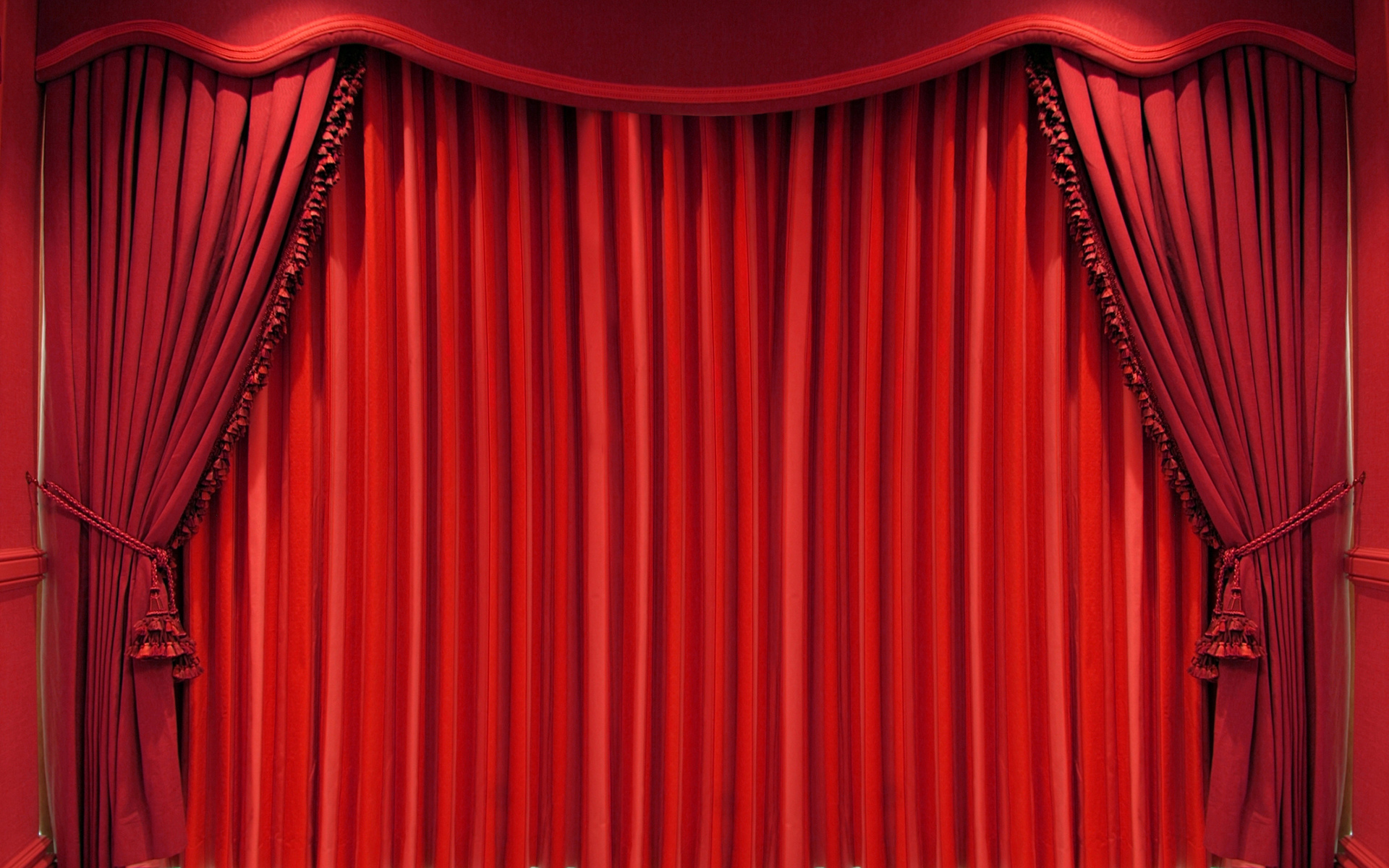 Театры города Магнитогорска
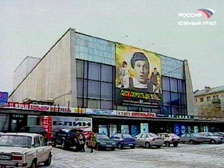 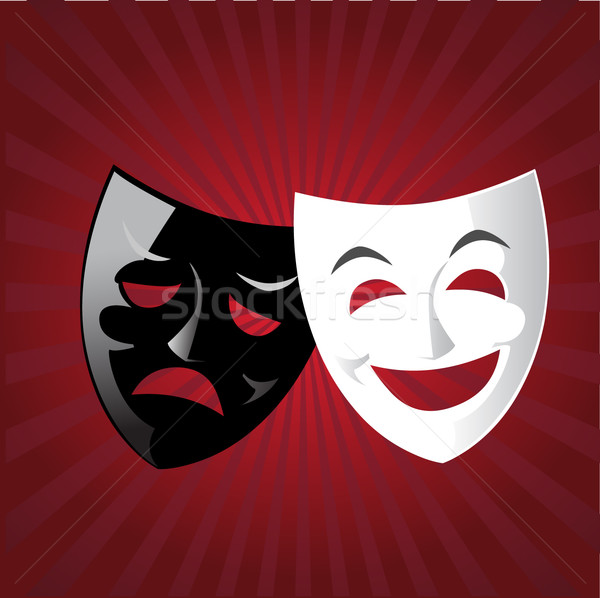 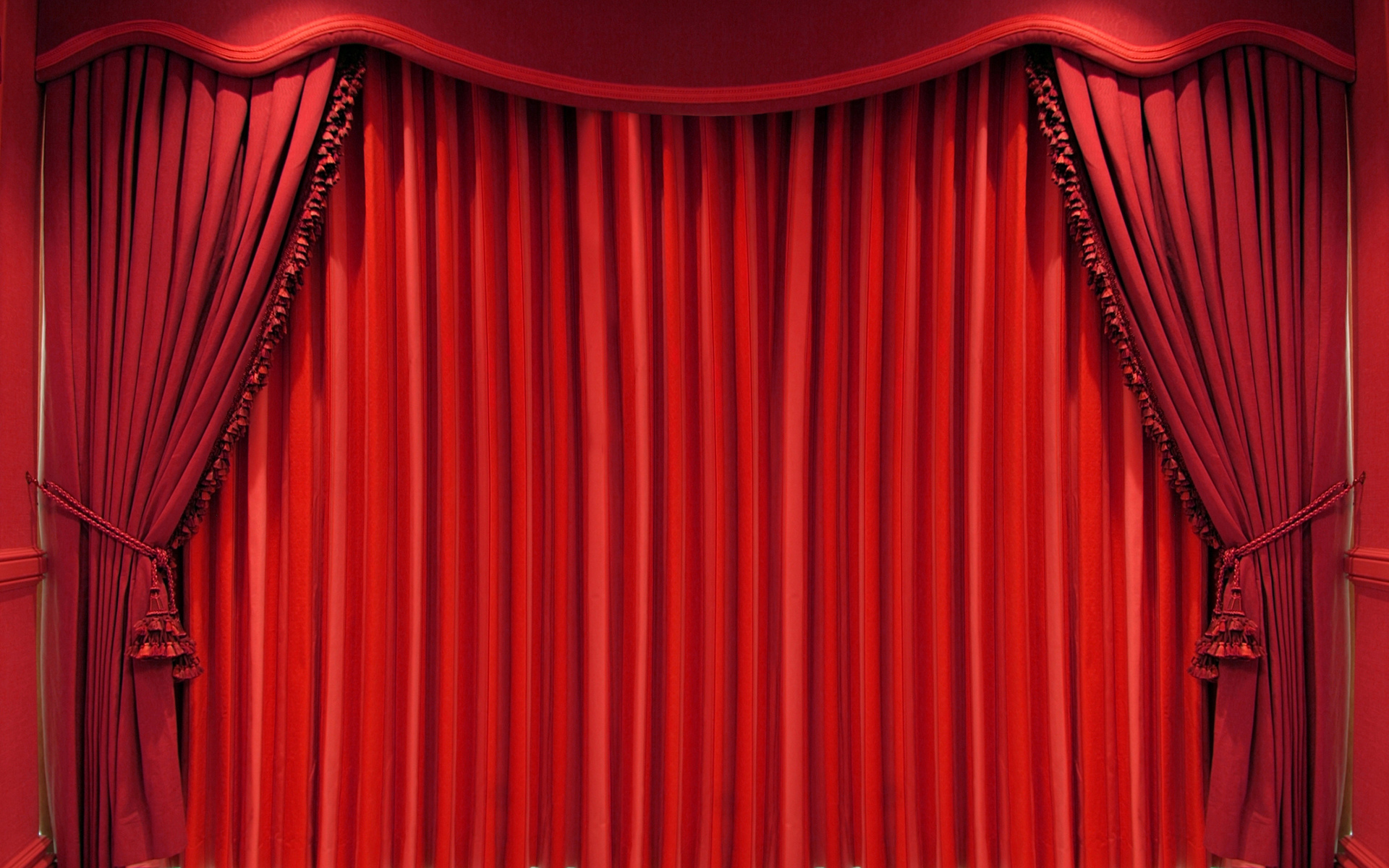 Магнитогорский театр «Оперы и балета»
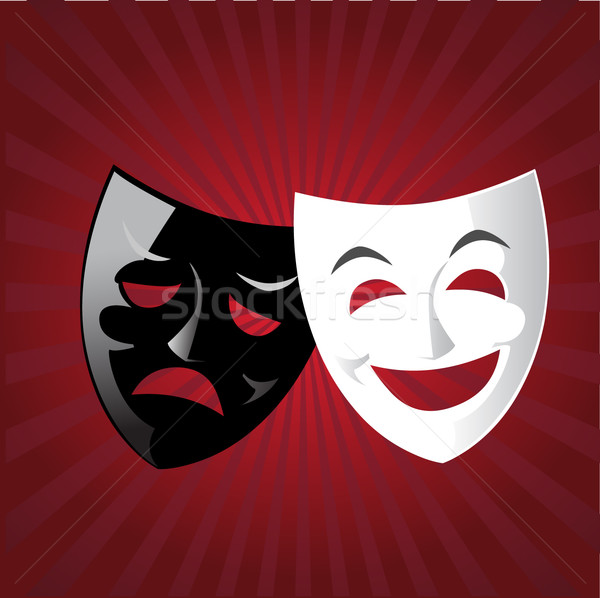 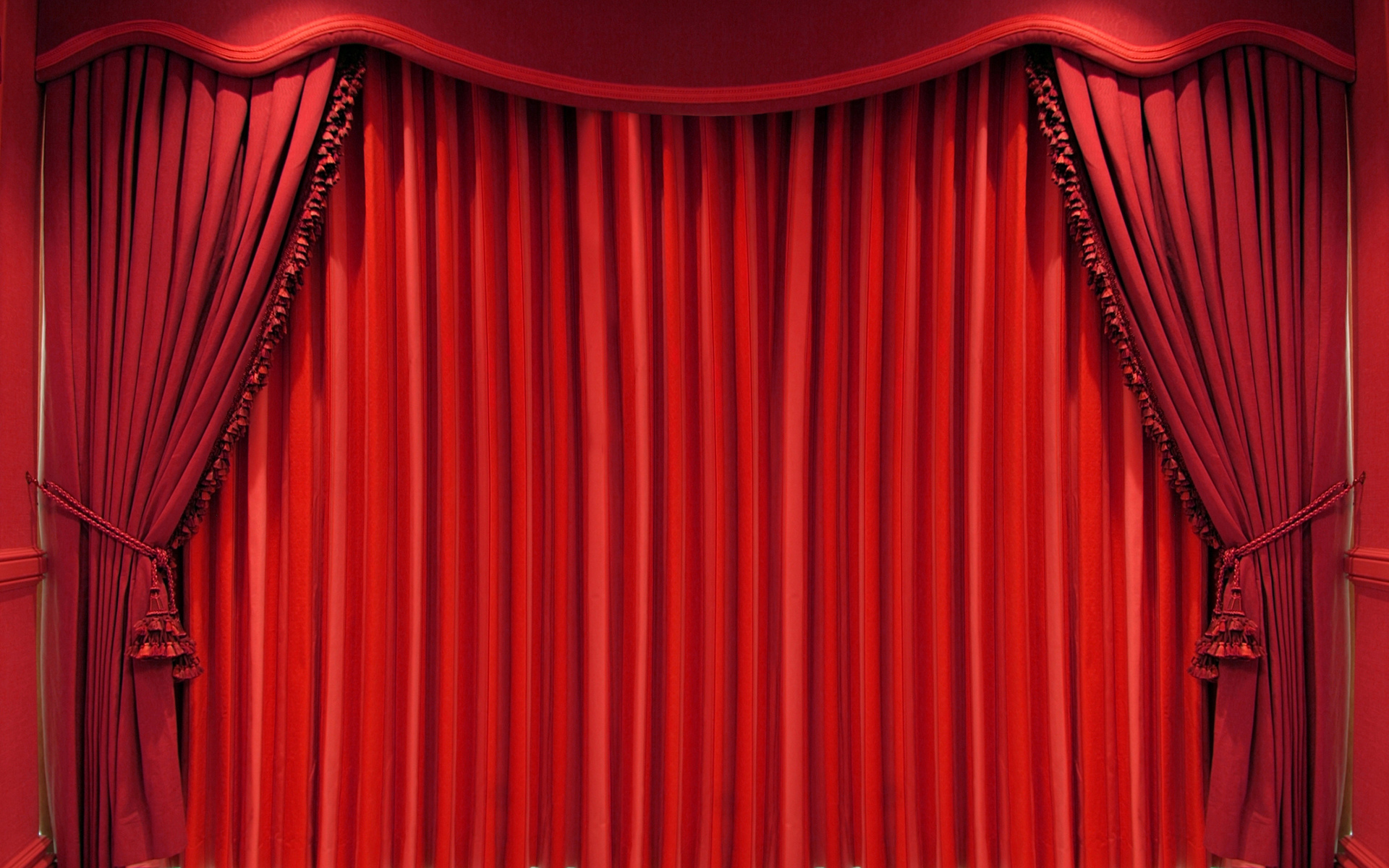 Магнитогорский театр куклы и актёра «Буратино»
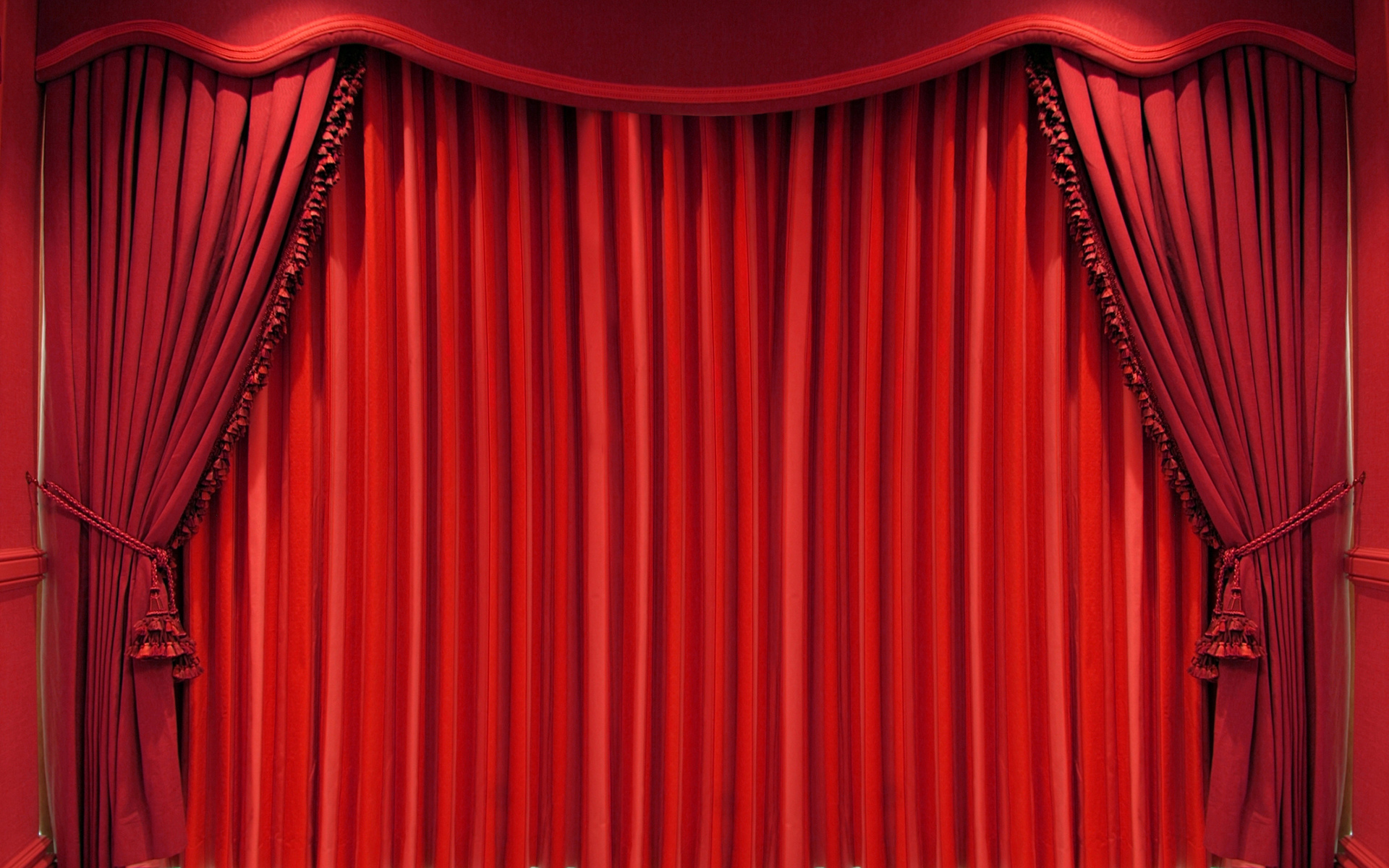 Игра «Собери афишу»
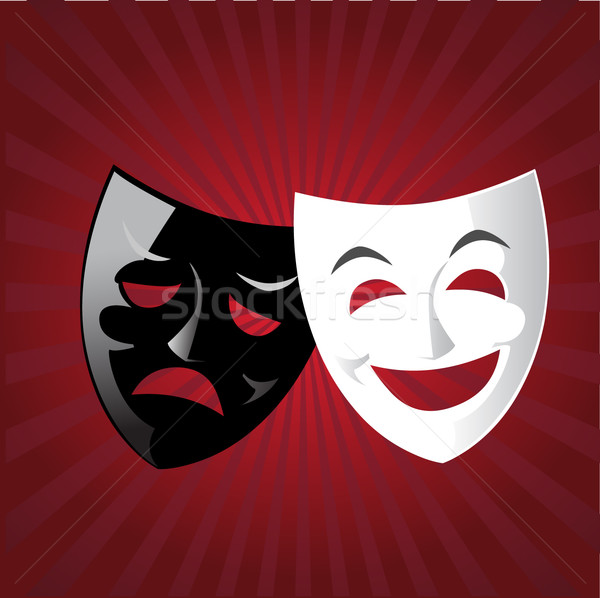 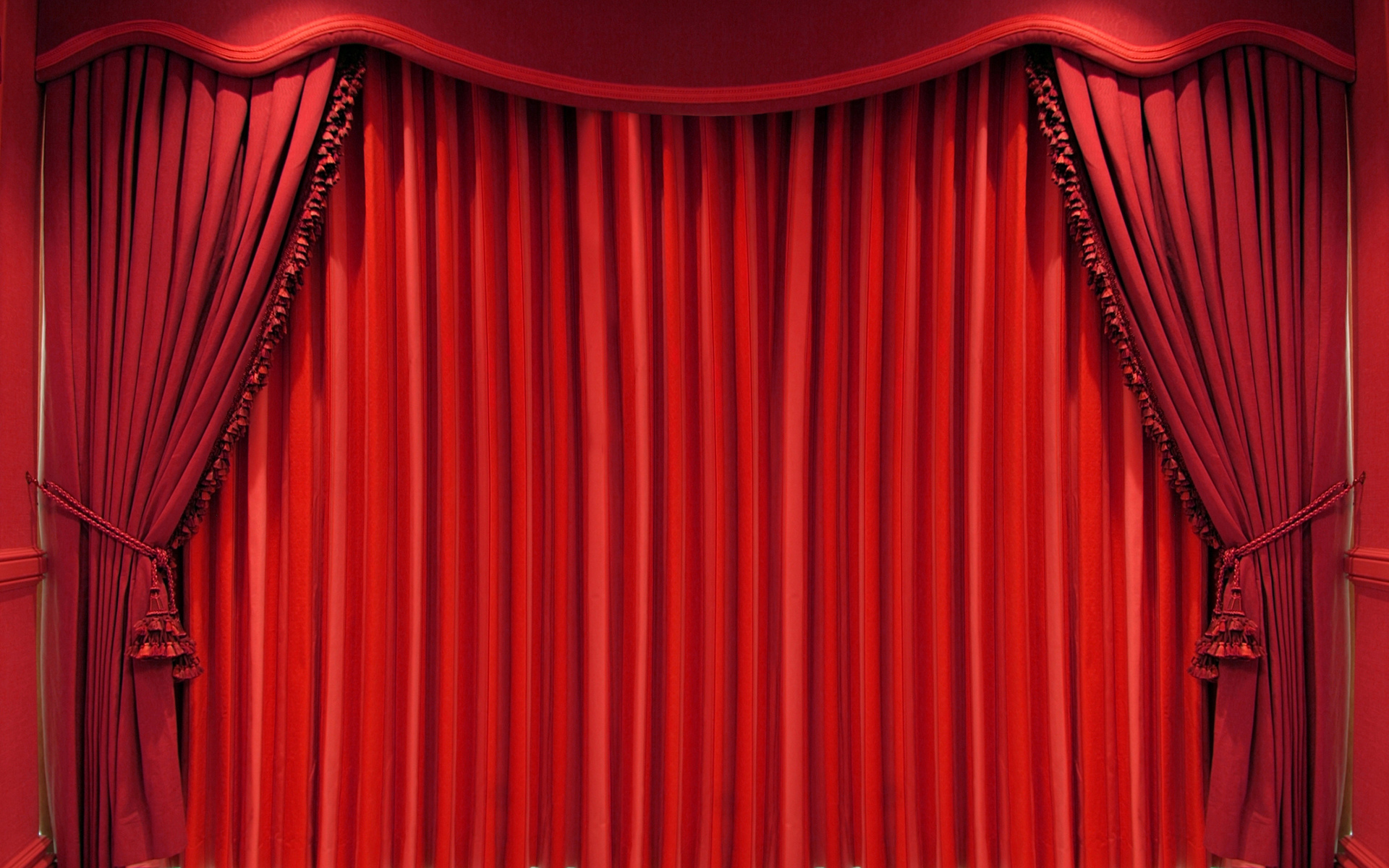 Основные помещения театра
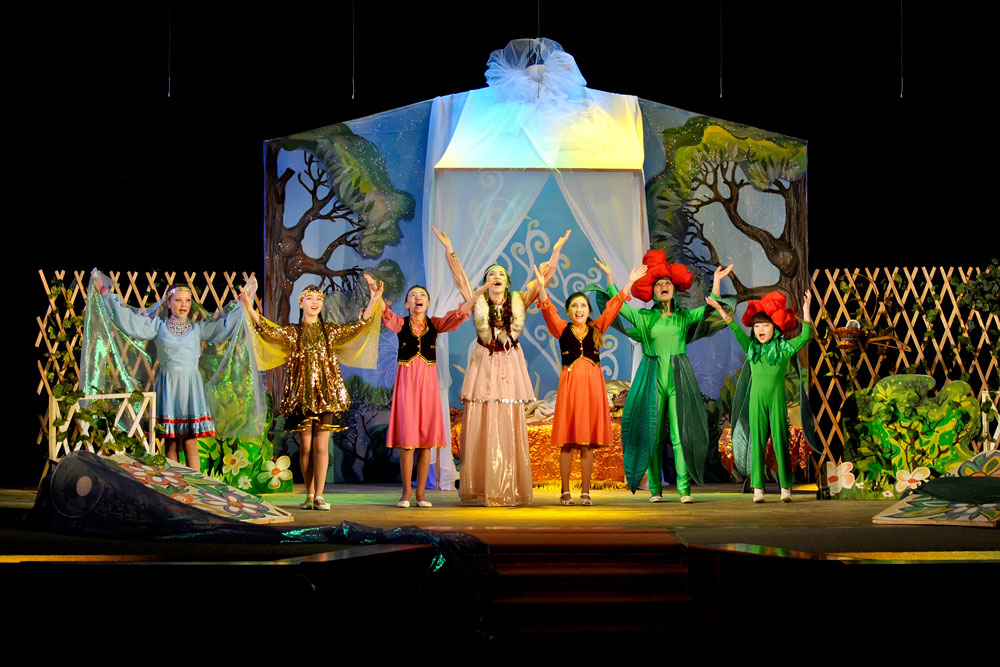 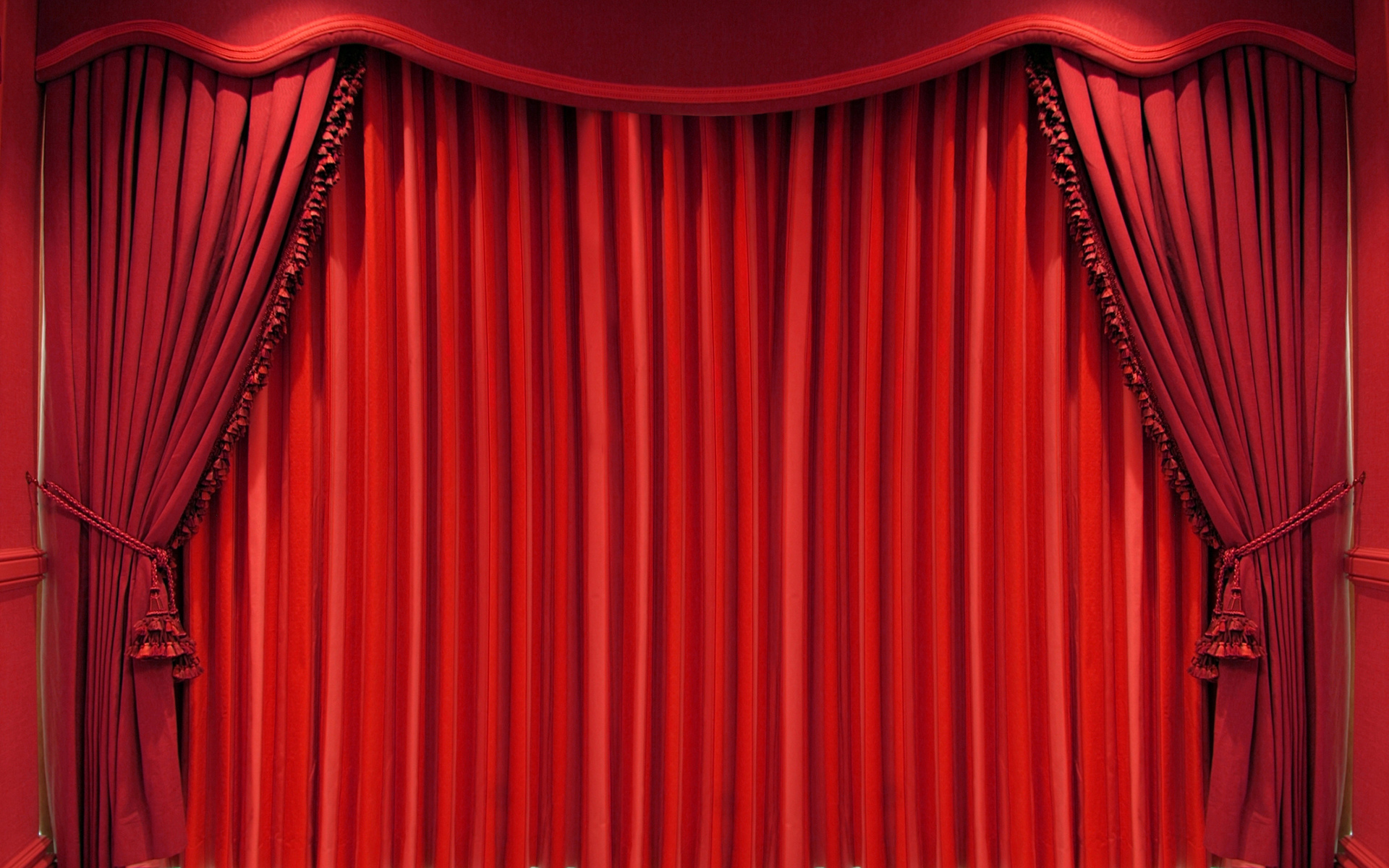 Основные помещения театра
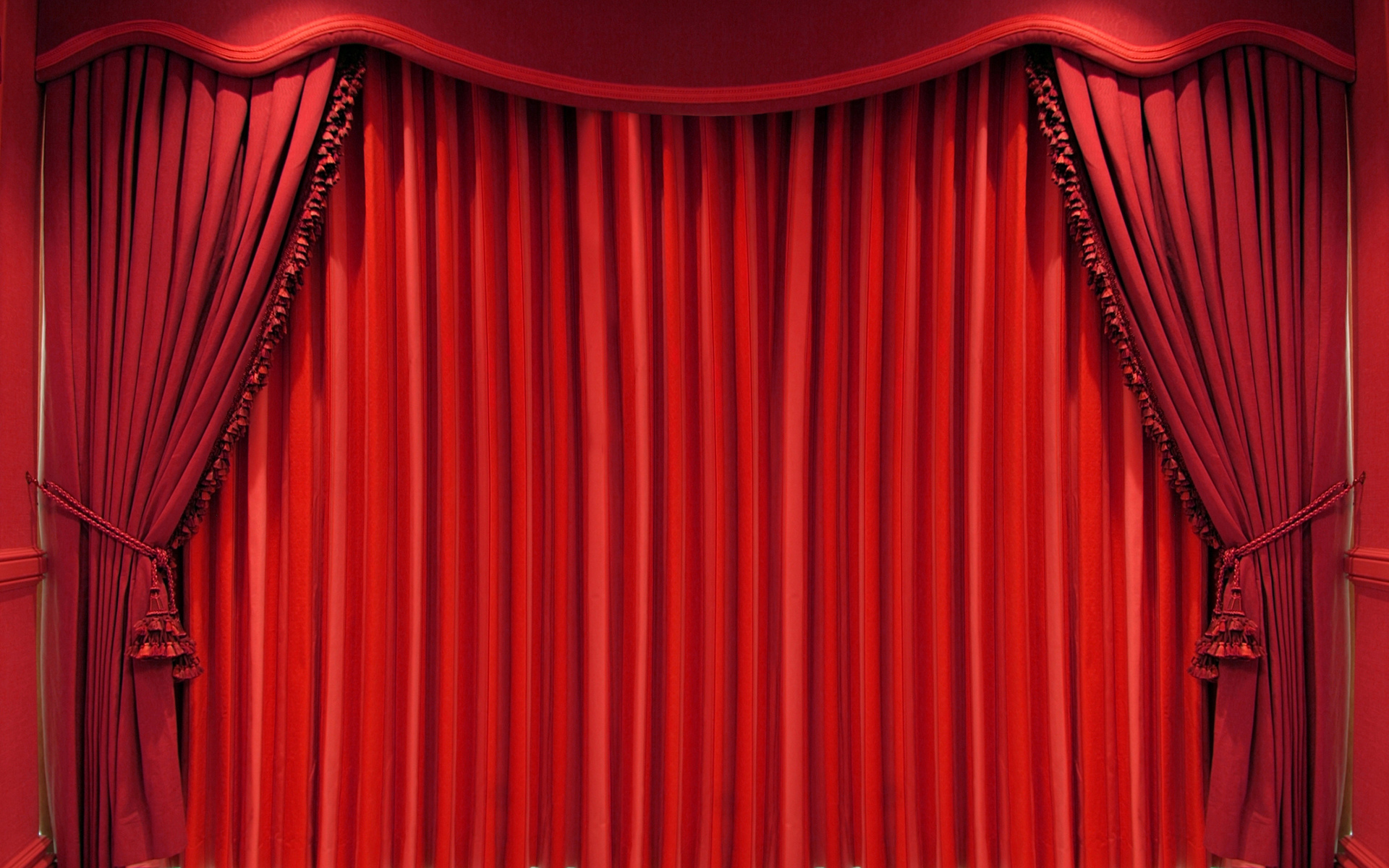 Правила поведения в театре
Соблюдай тишину в зале, не нарушай дисциплину
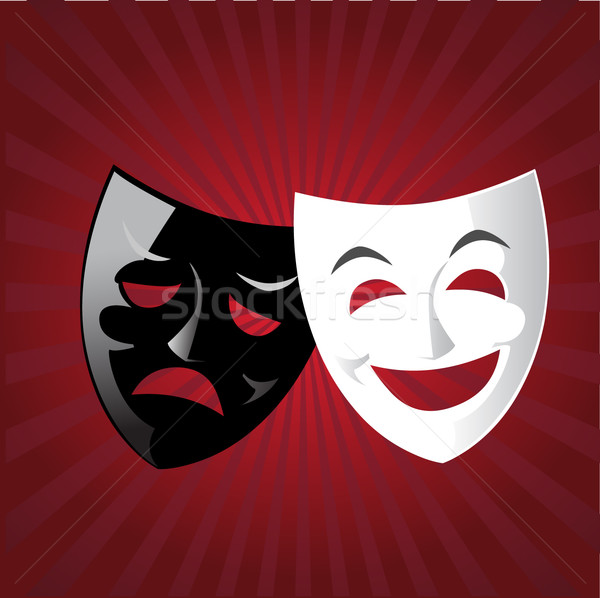 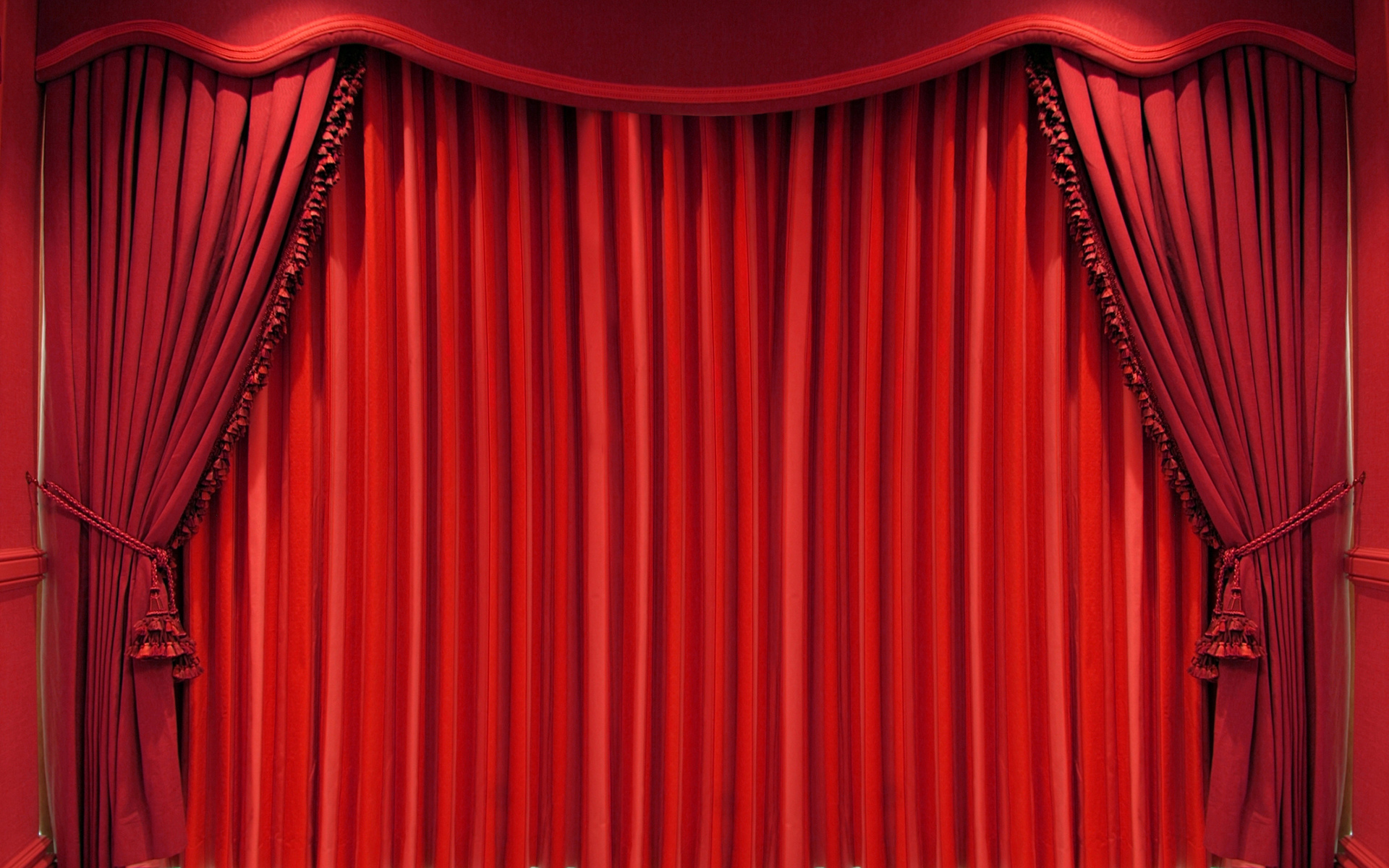 Правила поведения в театре
Приходи на спектакль вовремя, не опаздывай, не разговаривай во время действия актёров на сцене.
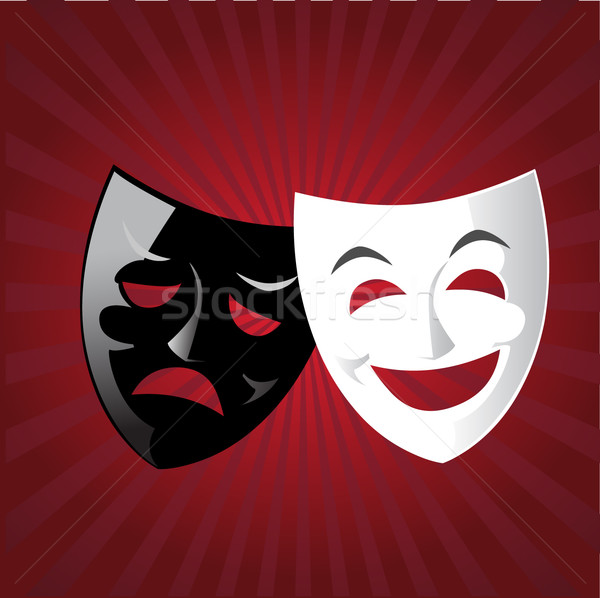 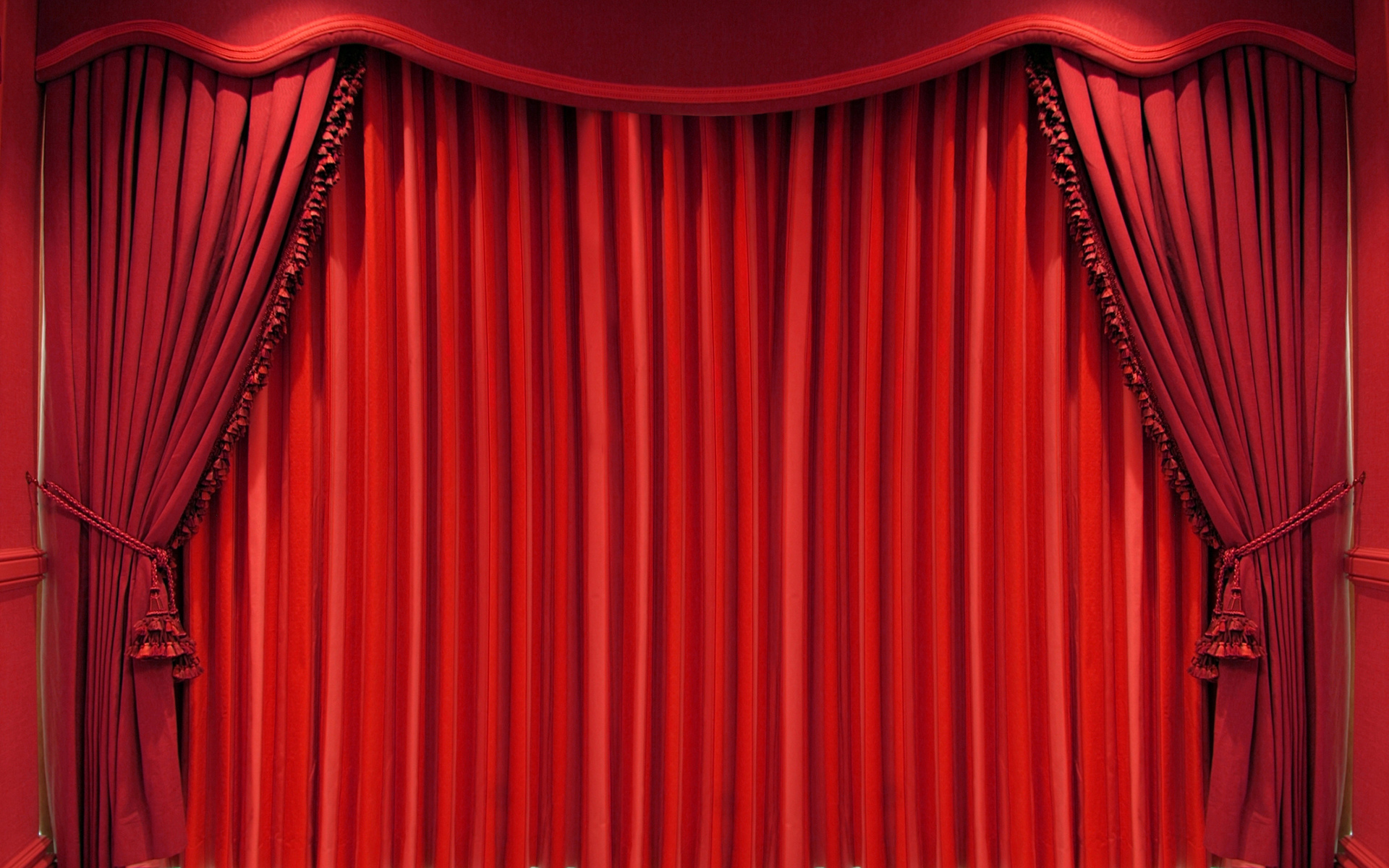 Правила поведения в театре
Коль спектакль завершился –Слышно «Браво!», комплименты;Всем актёрам, в благодарность, Дарим мы аплодисменты
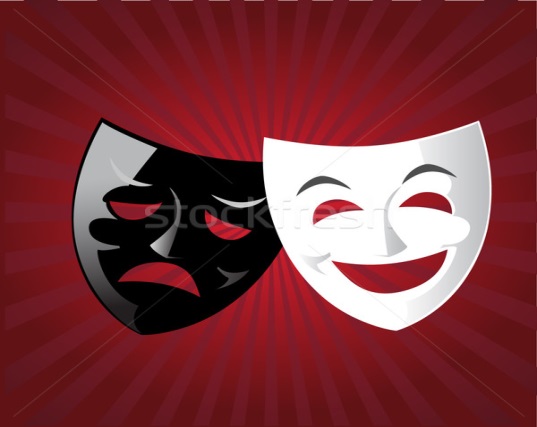 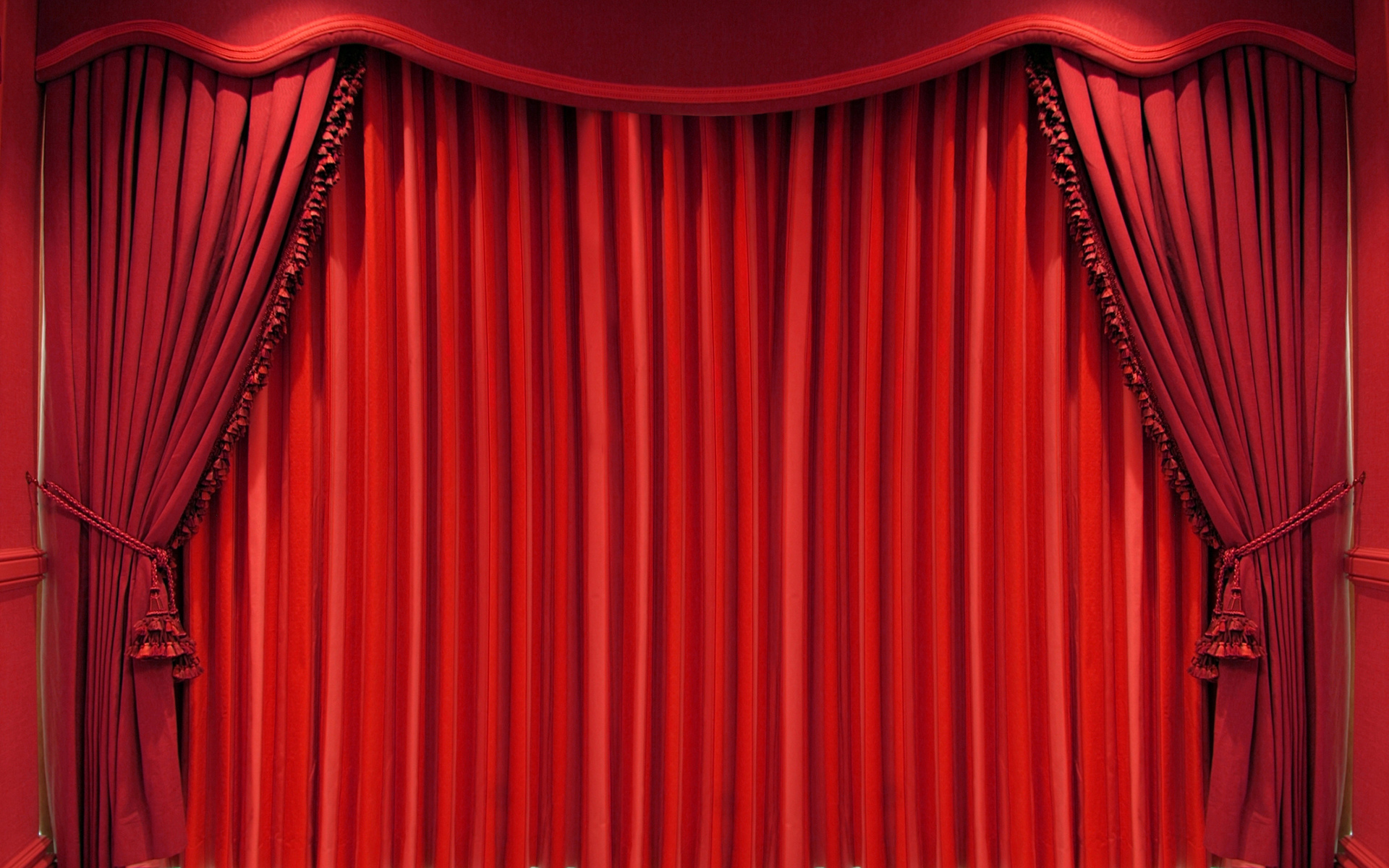 Подведём итоги
Какие знания мы сегодня с вами закрепили? 
Чему научились на занятии? 
Покажите ваше настроение, используя смайлики.
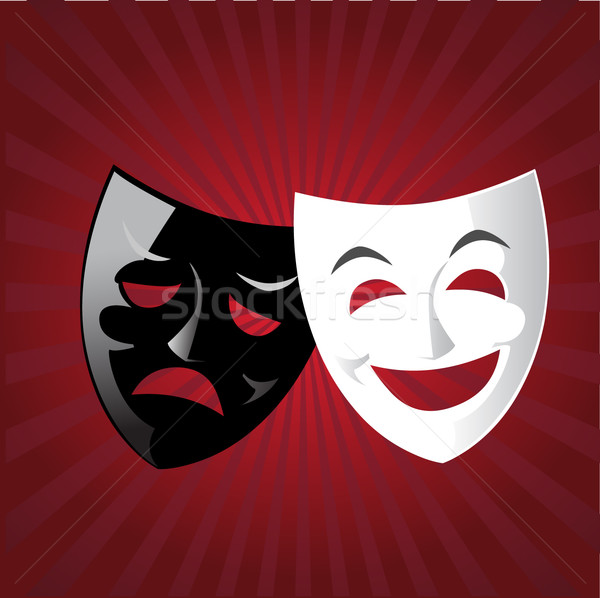 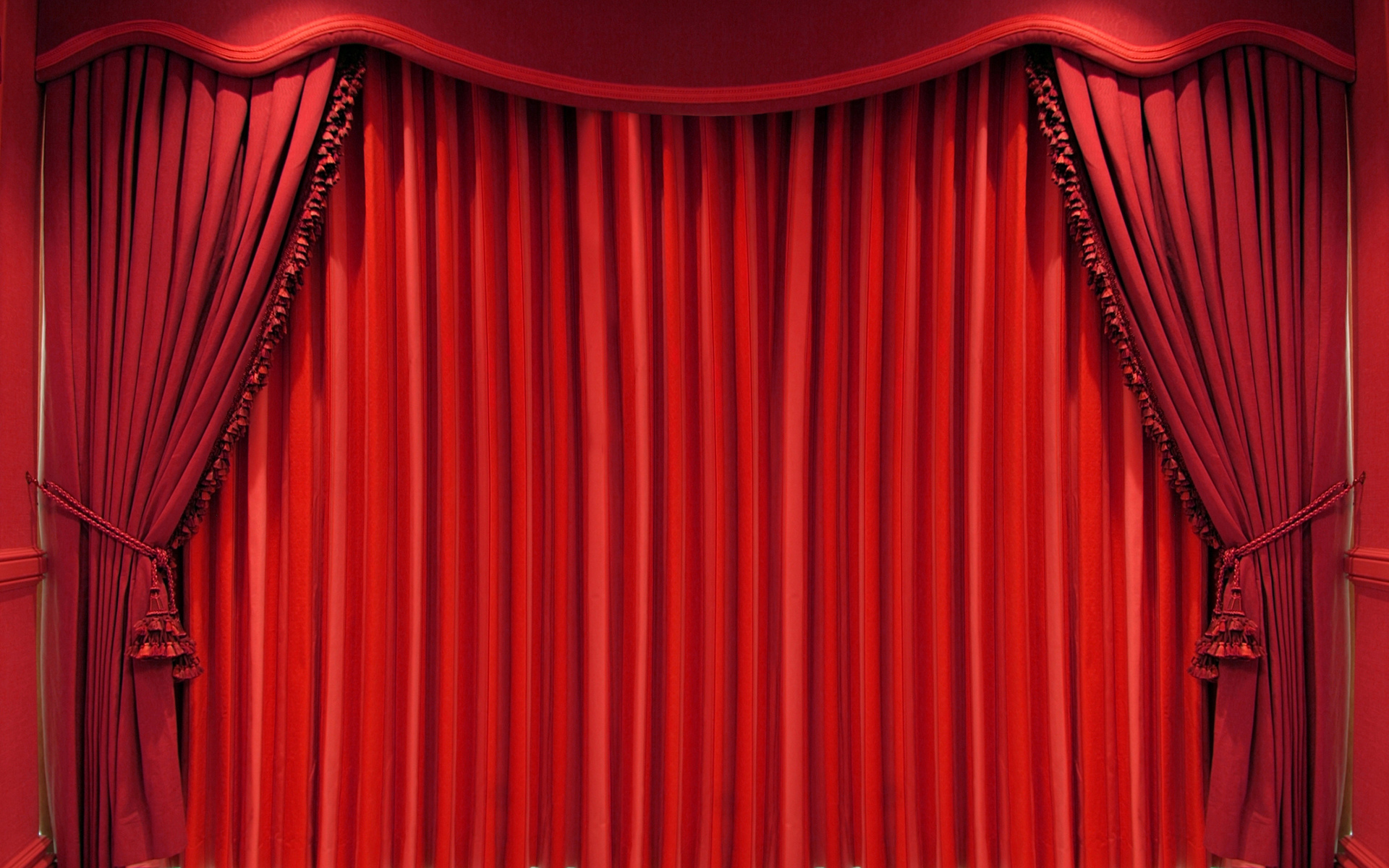 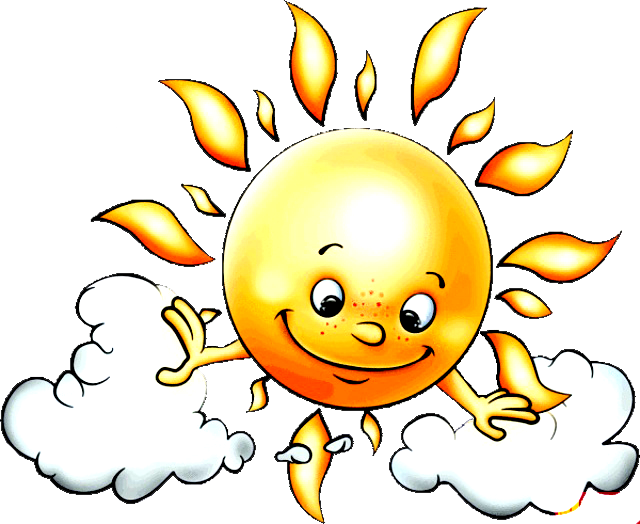 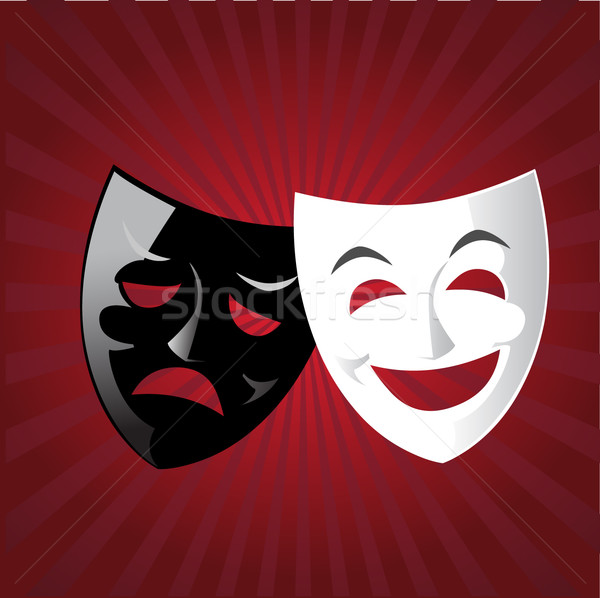 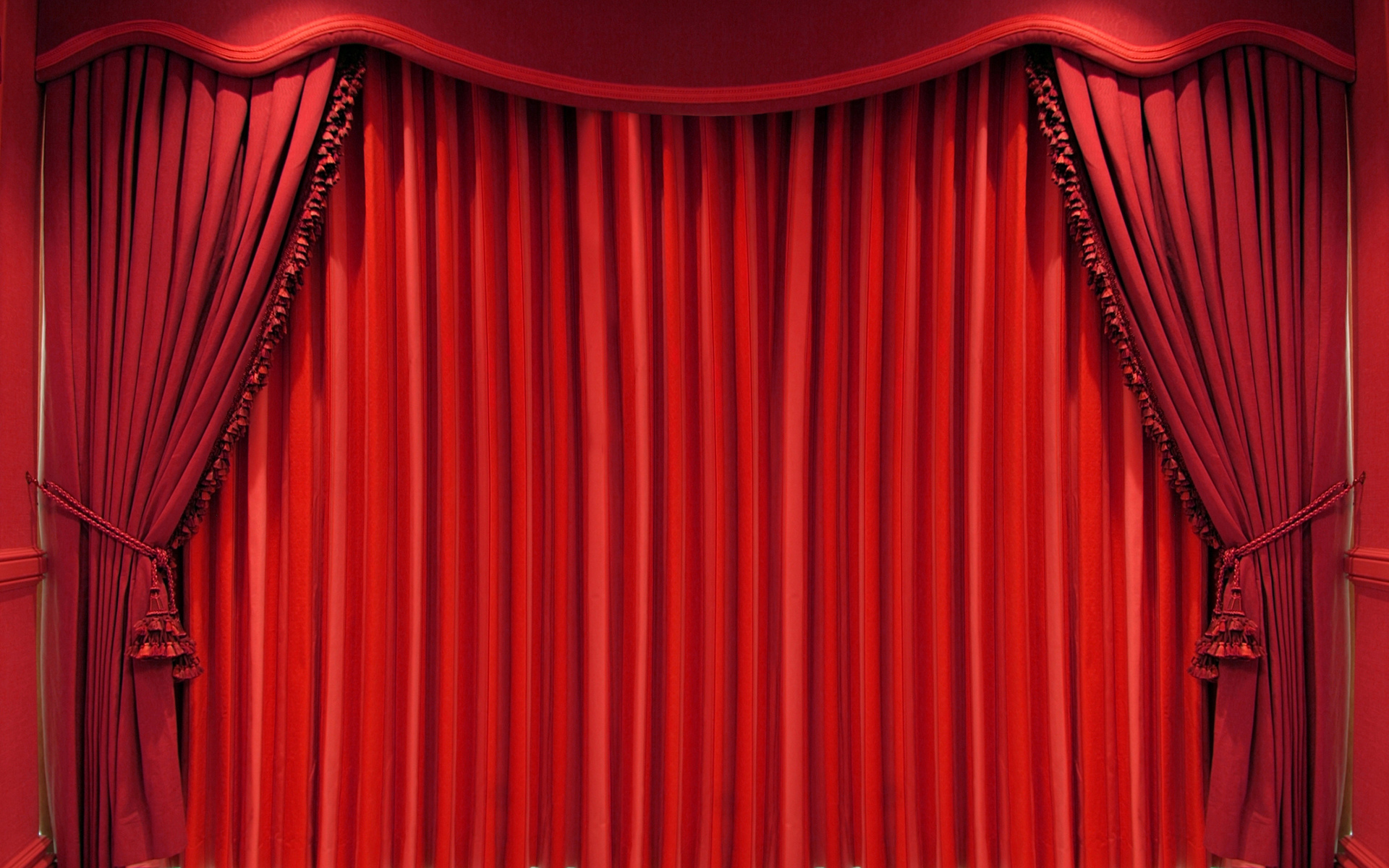 ИСТОЧНИКИ
http://www.карта74.рф/IMG/9998d0b5969ba9a.jpg
http://ozonline.ru/wpcontent/uploads/2013/06/12.jpg
http://photos.wikimapia.org/p/00/05/03/99/73_big.jpg
http://www.verstov.info/uploads/posts/2014-05/1400502595_1.jpg